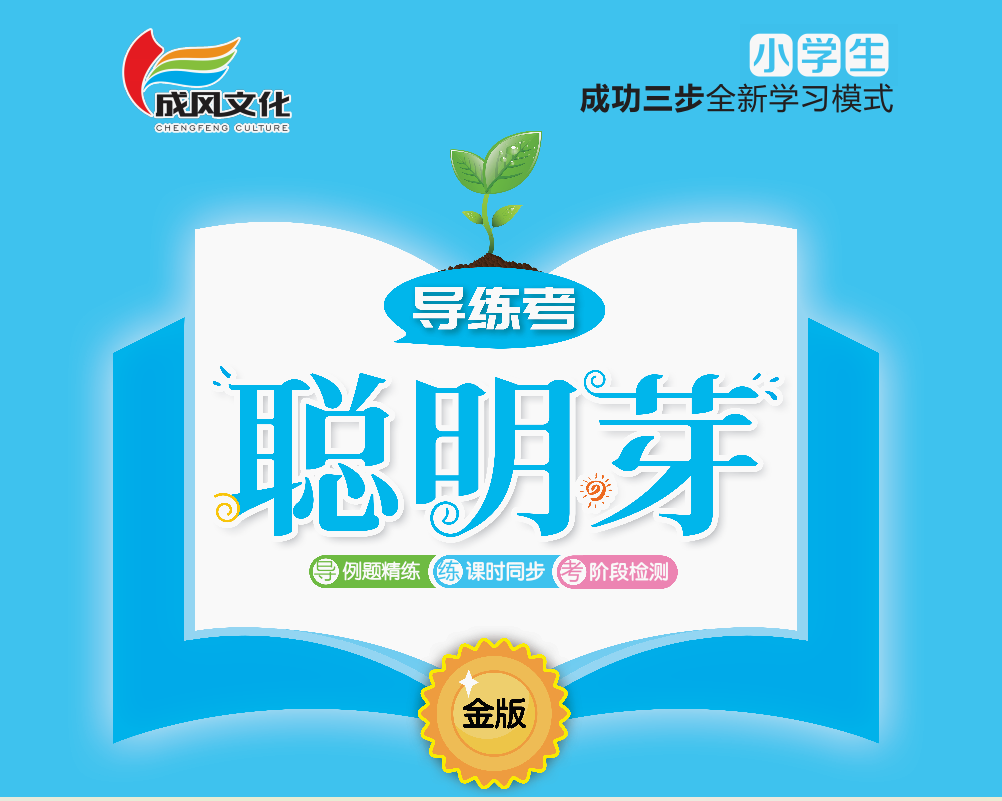 一    进位加法和退位减法
第7课时    6、5、4、3、2的加减法
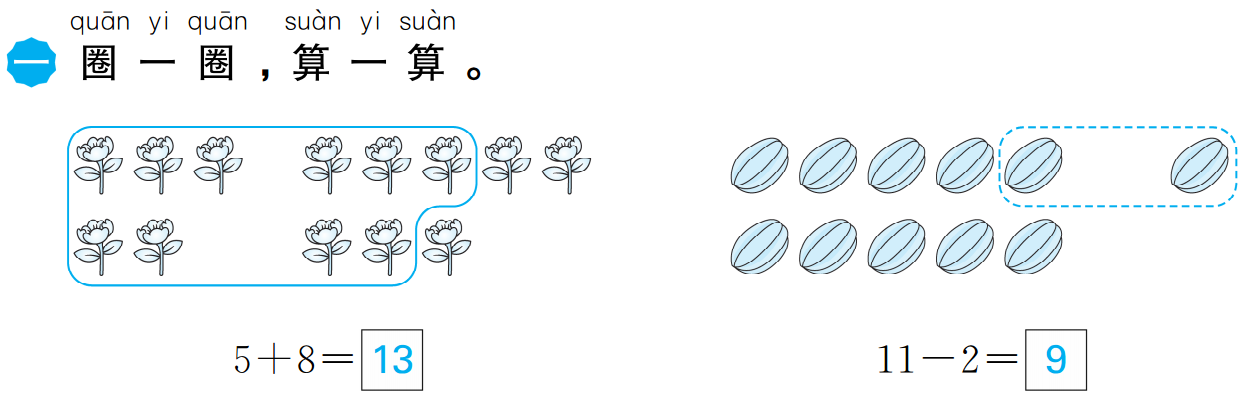 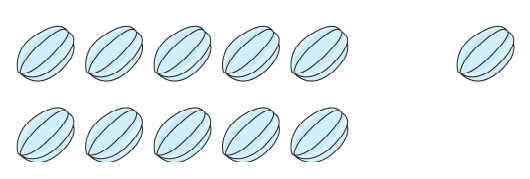 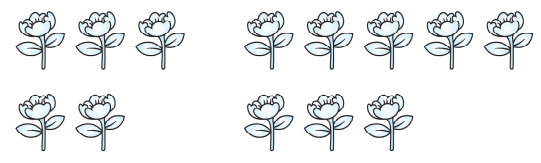 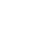 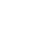 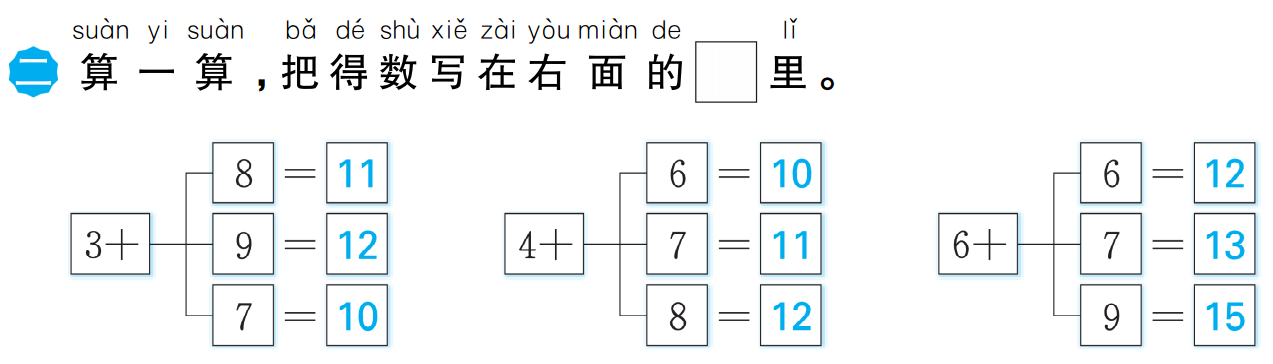 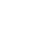 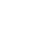 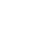 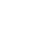 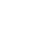 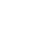 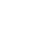 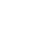 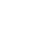 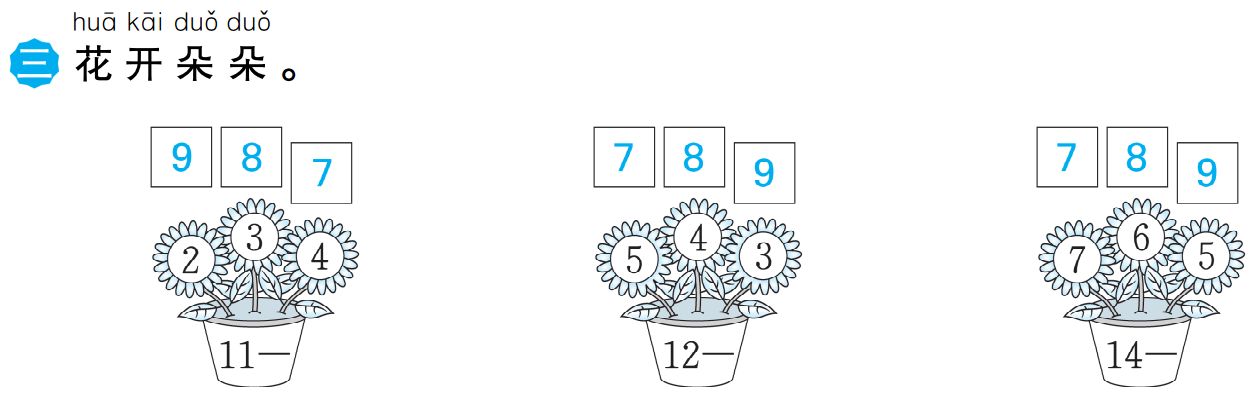 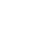 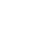 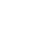 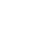 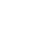 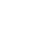 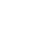 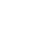 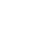 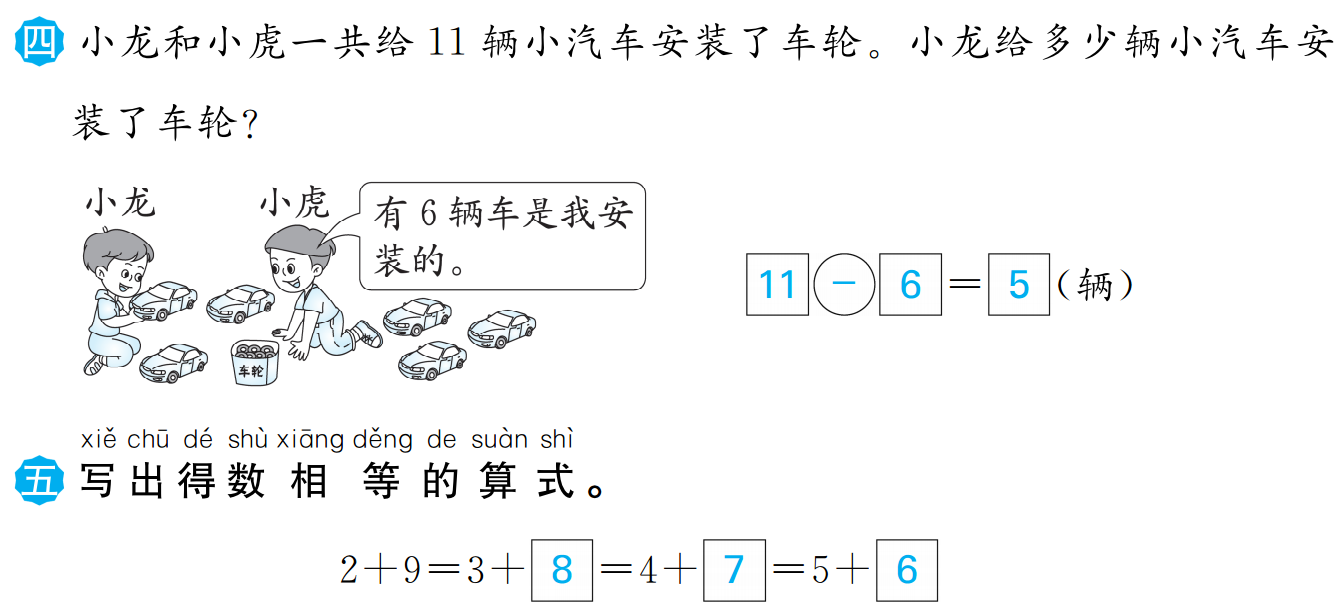 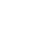 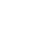 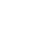 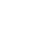 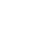 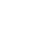 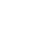 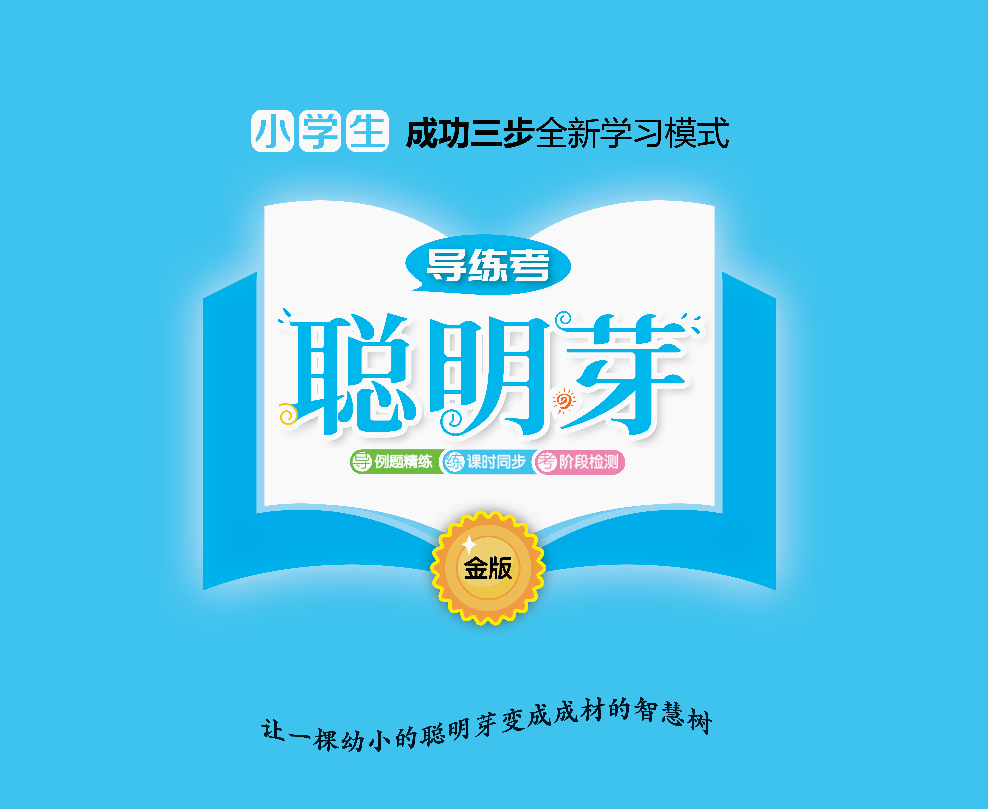